Mass Mutual Case Study
April 7th, 2017
Cole Irwin, Maria Johnson, Jadyn Wu, Qilong Chen
Introduction
Ideal aspects of Target Date Mutual Funds
Simplicity
Affordability
Evolve with changing consumer needs
Difficulties in adopting this in an insurance product
Target Consumer:  Middle Market
Targeting Consumers
Meet The Middle Market Consumer
General Facts 
50 million households
Ages 24-60
Annual Income between $25,000 to $99,000
[Speaker Notes: Always seen as a whole,
However,
The most diverse and varied consumer market.
Leads to being the least understood]
Meet The Middle Market Consumer
Issues Raised
Diversified Needs/ Concerns
Misconceptions about Insurance
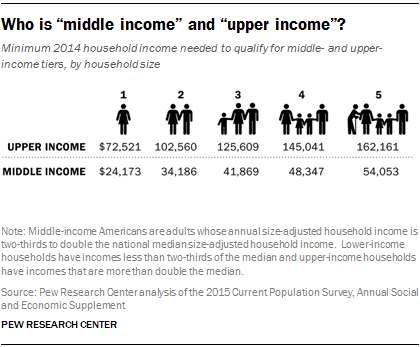 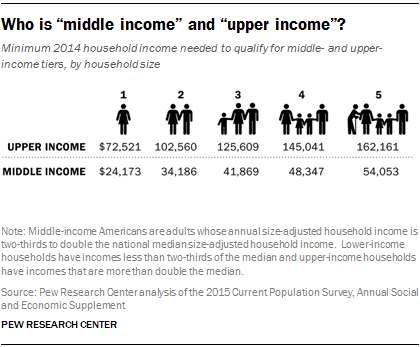 [Speaker Notes: These consumers are the most varied group, risk wise, and thus have many factors to be taken into account.]
Misconceptions about Insurance
[Speaker Notes: Has misconceptions about insurance
Believes it is too expensive, they cannot afford it
Too complicated
Is not worth is for them
people who prefer to buy products that are neither very cheap nor very expensive.]
Approaching the Middle Market Consumers
Increase advertising to captivate with middle market
Show that the product is affordable
 Adjusting to the varying needs of the middle market
Partnership with companies to increase reach to more customers
Health Trackers
Employers
Underwriting and Application
Underwriting

Focus on different risk factors
[Speaker Notes: Focus on different risk factors
Children/Dependents
Work field/Profession
Current/Recent Prescription Drugs 
Smoker/Drinker
Behavioral Assessment]
Means of Distribution
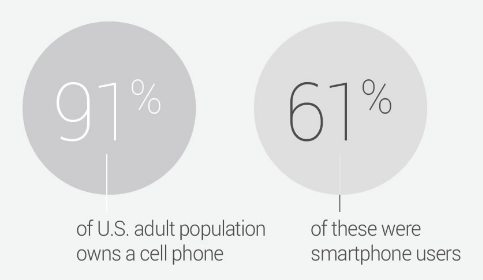 -  Questionnaires

-  Online Application

-  Mobile App
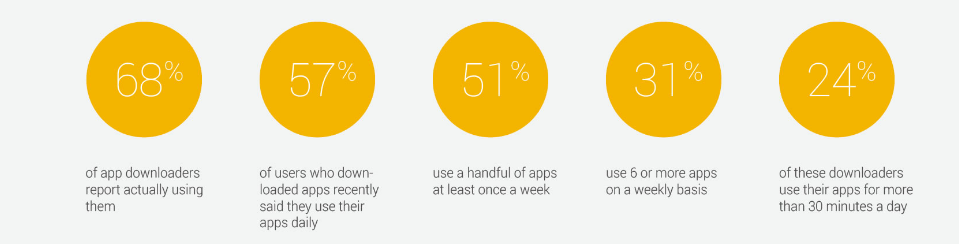 [Speaker Notes: Permission to access information. simplified application process, one that doesn’t require a medical exam]
Mobile Application
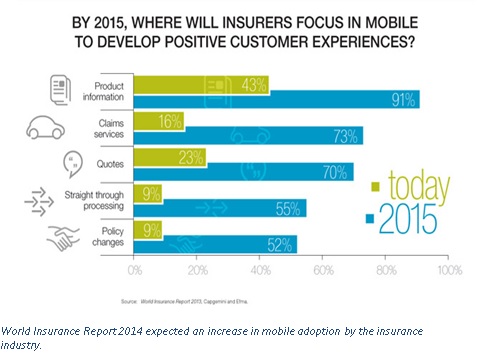 Secure (card information + fingerprint)
Accessible on the go
Very user friendly
Offer a review area to get customers’ opinion for our policies and services
Offer small benefits for customers using our 
     application
[Speaker Notes: J- Lessons learned across financial services
Property and casualty policyholders routinely file claims, pay premiums, request quotes and receive policy information through digital channels.
direct agents chat can be offered.]
Product    MassMutual Complete Coverage(MMCC)
Highlights of MMCC

Level Premium 
             Locked in premium rate for life

Tailored Coverage
             Interchangeable at year end

 Personal Point Program
             Tailored saving
             Reinforced asset protection
Coverages
MMCC
[Speaker Notes: affordable over the lifespan

With level premiums, the policyowner is effectively paying premiums in advance—paying now to prevent increasing premiums in the future. With level premiums, you pay more in the beginning, but the premium costs average out over time so that you can end up saving money.
Security – you know in advance what your premiums will be so you can guarantee you can afford it in the future.
A fixed price – the premium doesn’t increase annually and remains the same till the policy ends (except for modest yearly increases relating to inflation)
The flexibility to increase your cover (and your premium) if you choose
Level premiums also suit you if you’re young and look at getting a head start on a long-term policy. While you may pay more initially, you could end up saving a substantial amount over time.


Your personal “go to” account for the reserves generated by excess annuities
This money goes to a fund earning guaranteed interest rate for life
Accessible anytime, through our app and online!
If you wish to have disposable money rather than a savings account, you can log on and transfer excess money into your own hands to spend.]
Personal Points Program
Personal Points Program
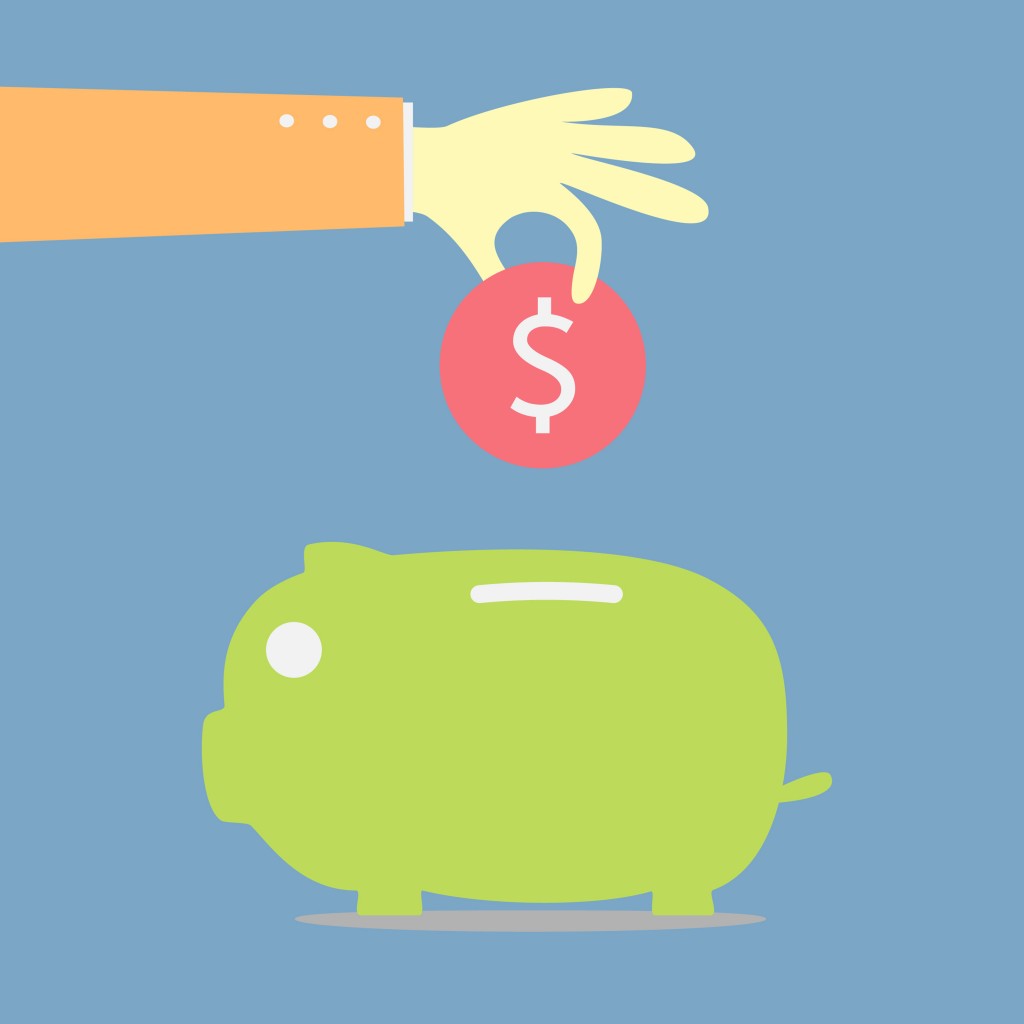 Insurance Perspective
Limitation
-   Cap on amount consumer can raise
    -   Waiting period

Additional Services
      -   Travelling coverage as bonus for loyalty consumers 
          (free 3 weeks, redeemable anytime)
      -   Other short term insurances and products
Roger’s Life Through MMCC
Roger Enrolls In Mass Mutual Complete Coverage
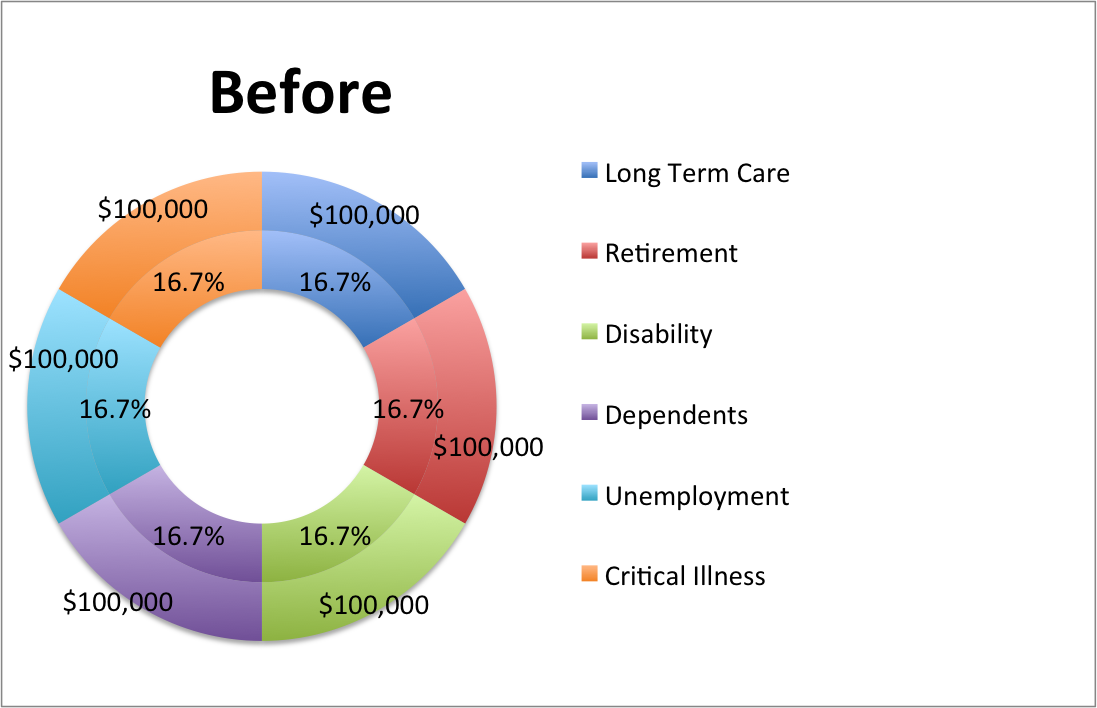 Roger Adjusts His Coverage
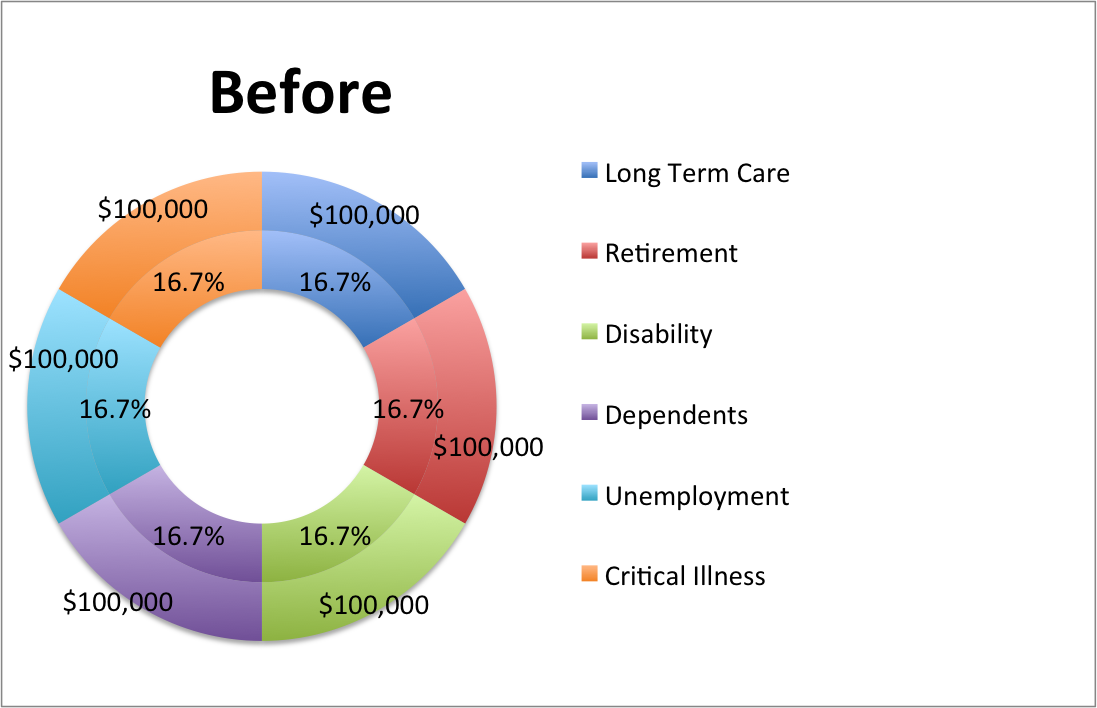 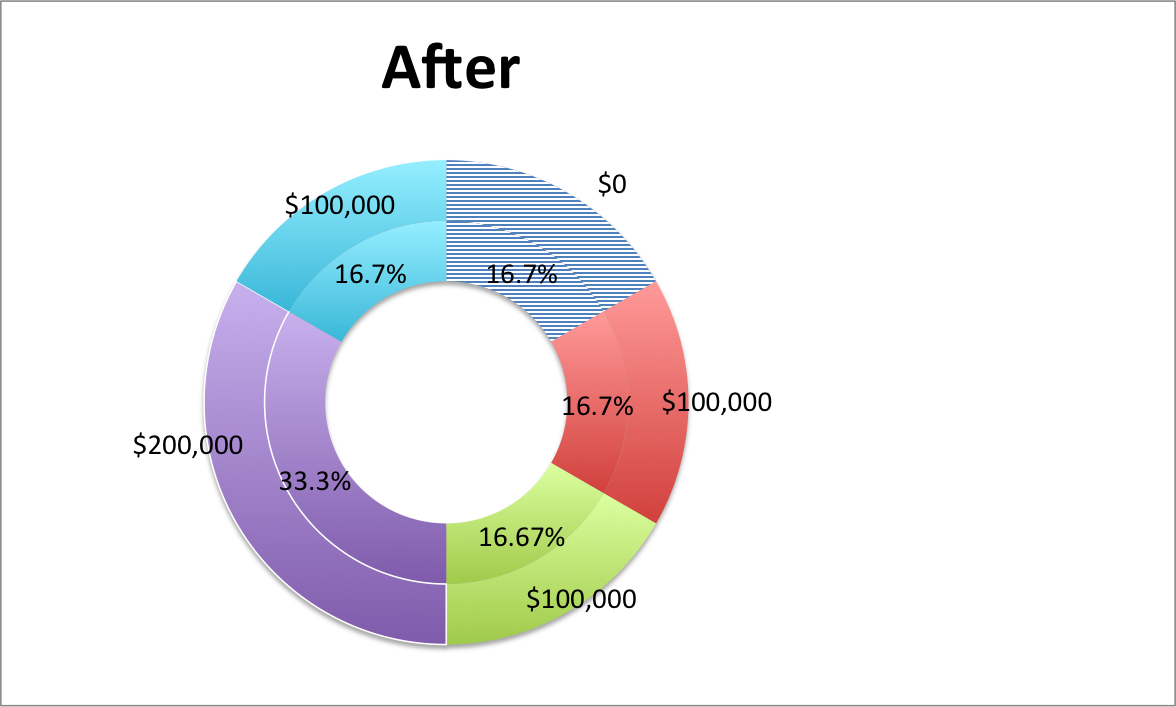 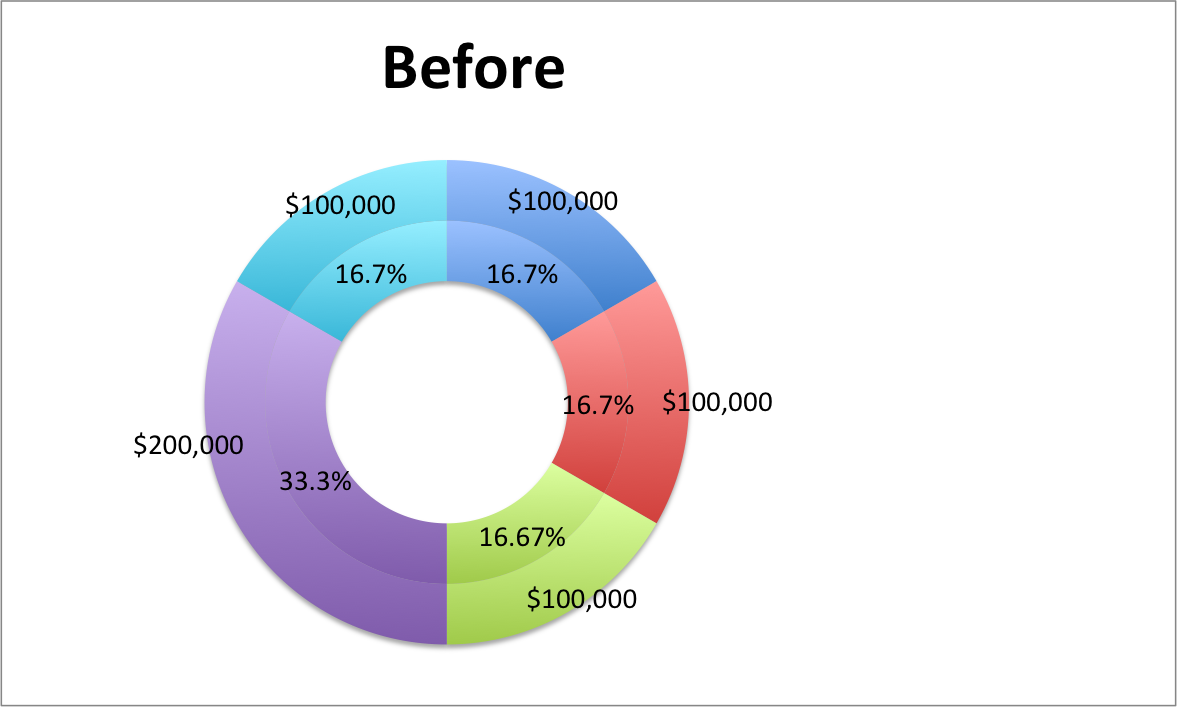 [Speaker Notes: At age 45, Roger feels very confident in the stability of his job.  He does not expect to become unemployed anytime soon.  Roger, though, is comfortable continuing his $500 yearly payments but would simply want to reduce his unemployment coverage.  He decides to decrease his unemployment coverage to $50,000.  This coverage given up goes towards his Personal Point Program.
*Pi charts on new coverage amounts, ratios, and corresponding premiums]
Roger’s Children Establish Independence
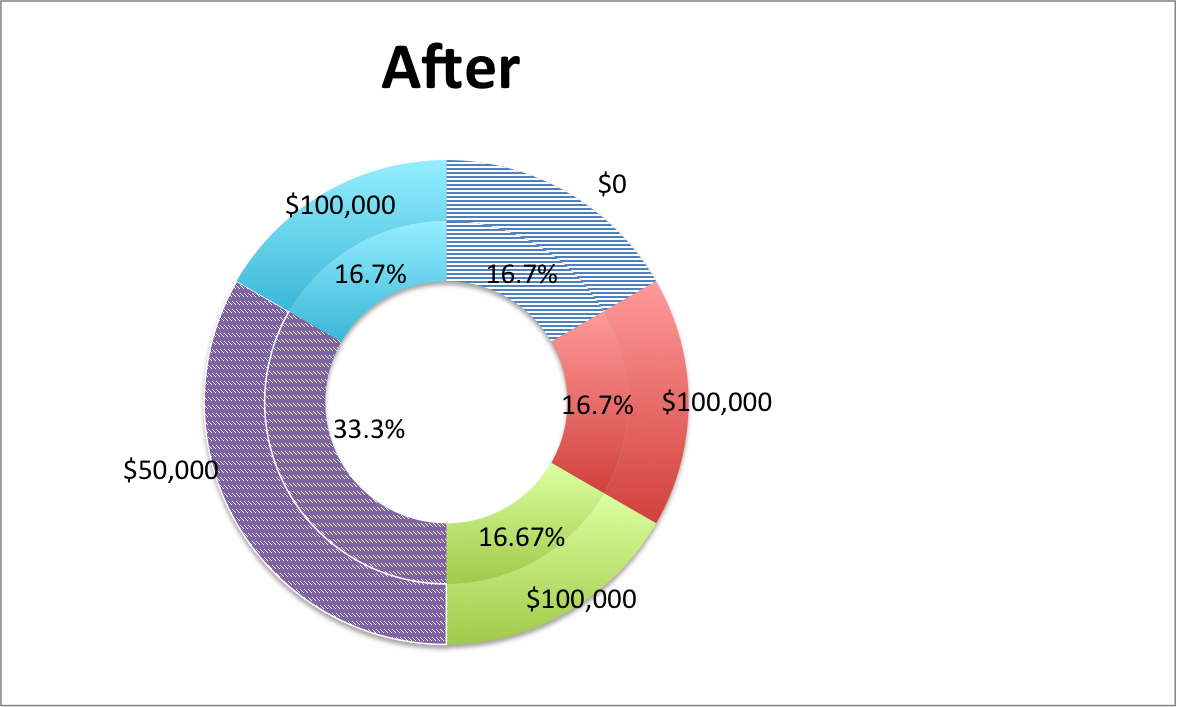 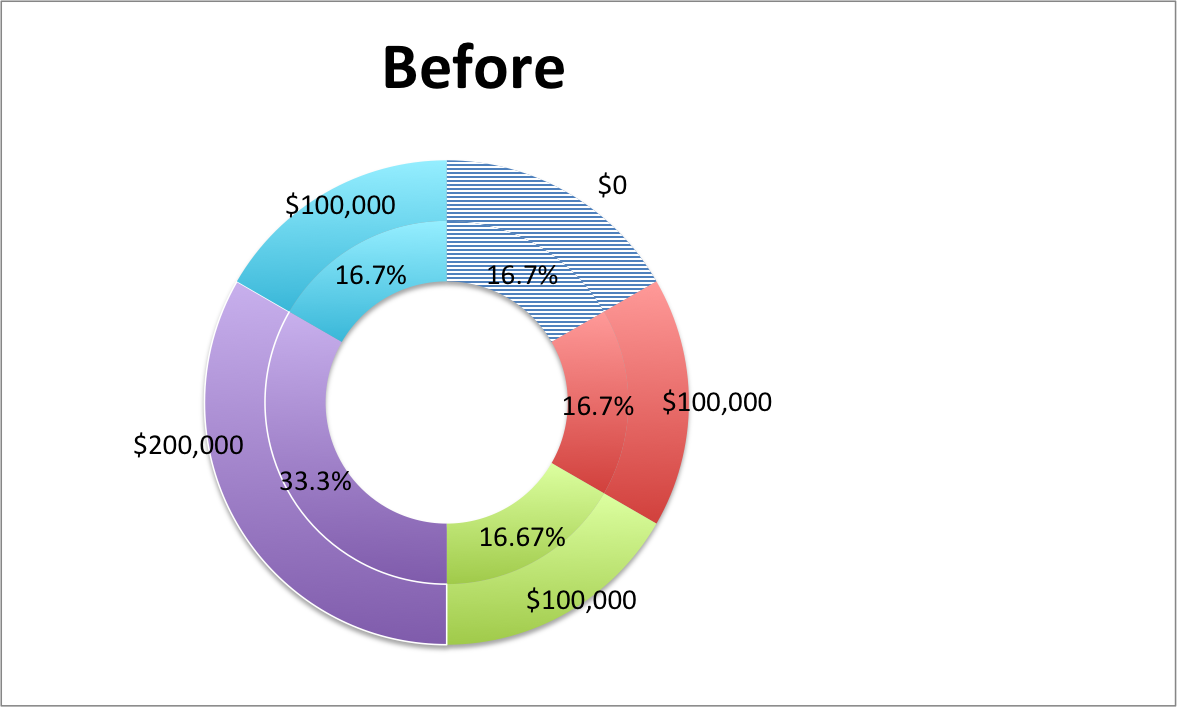 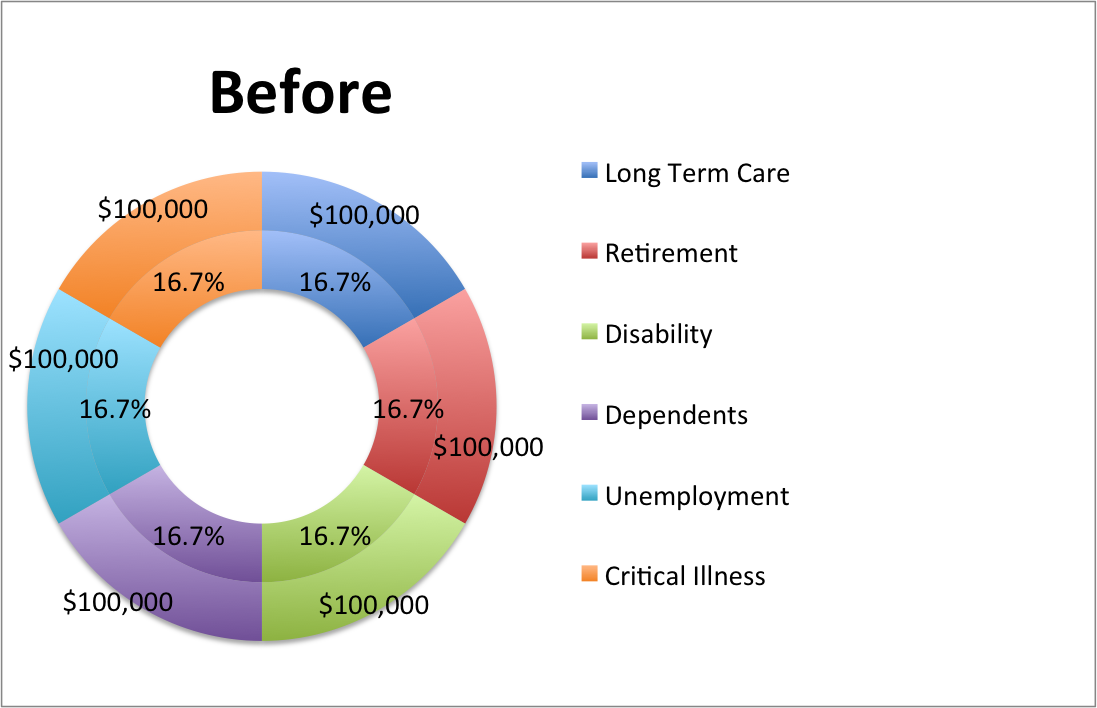 [Speaker Notes: Children leave the nest 

Reduced dependents 50,000
Inceases Personal Point Program yearly intake by $150]
Roger at Age 55
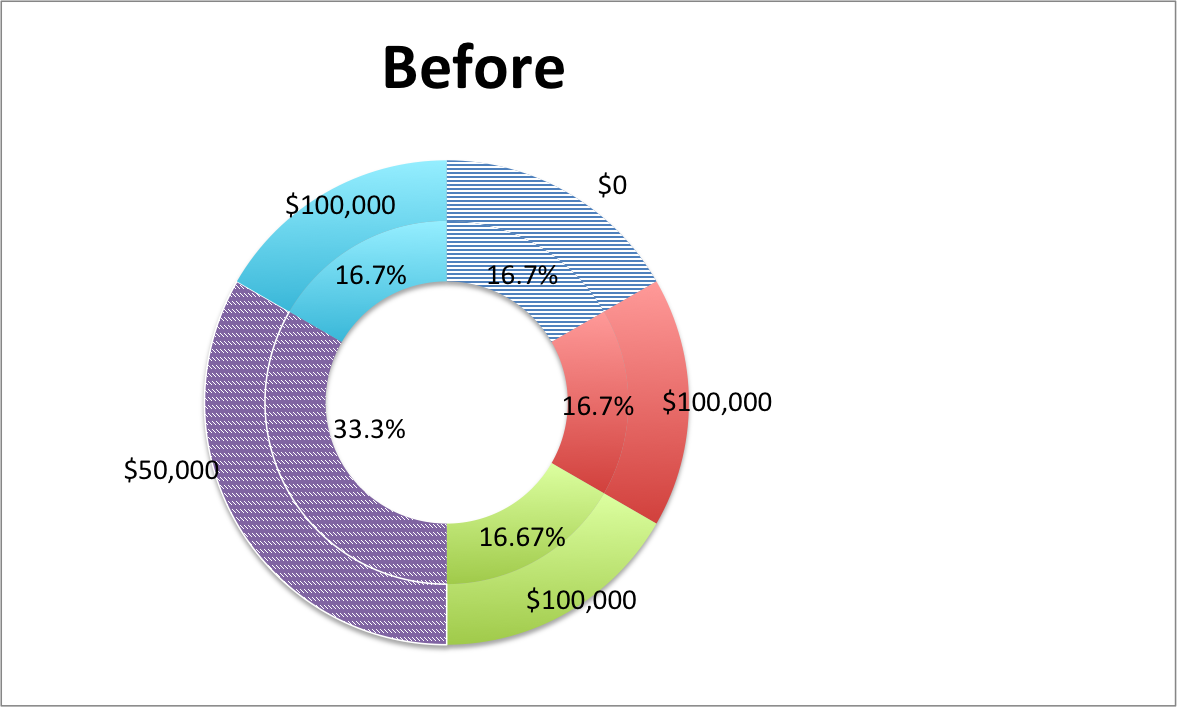 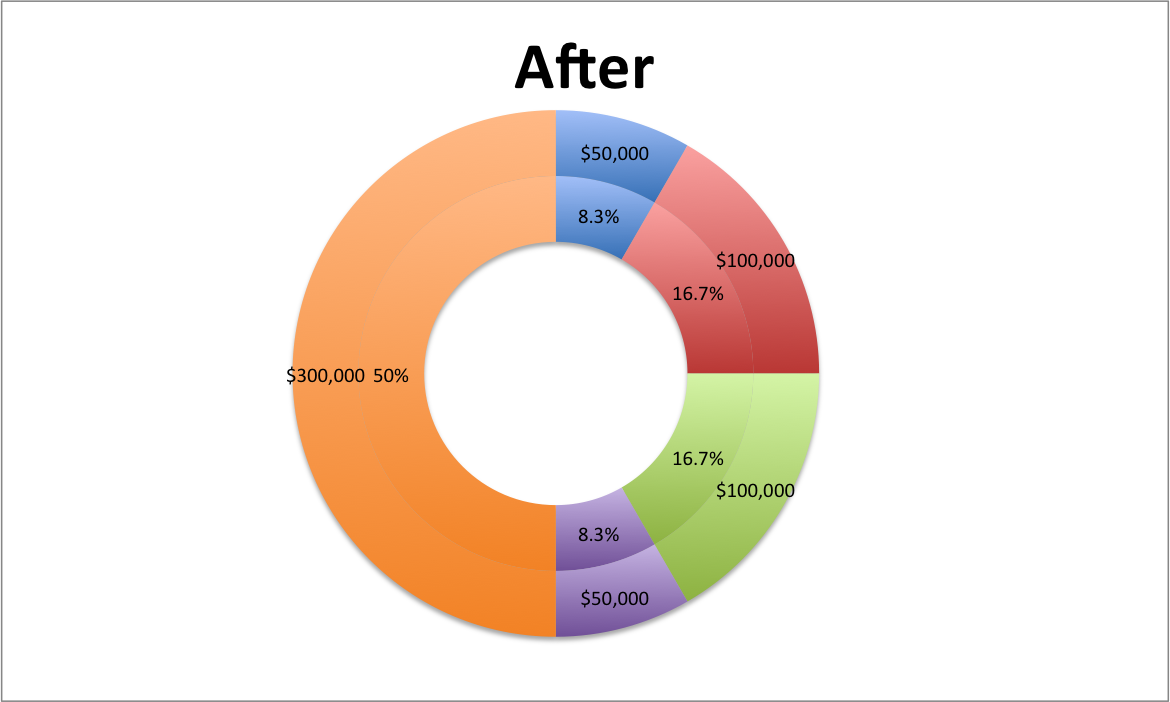 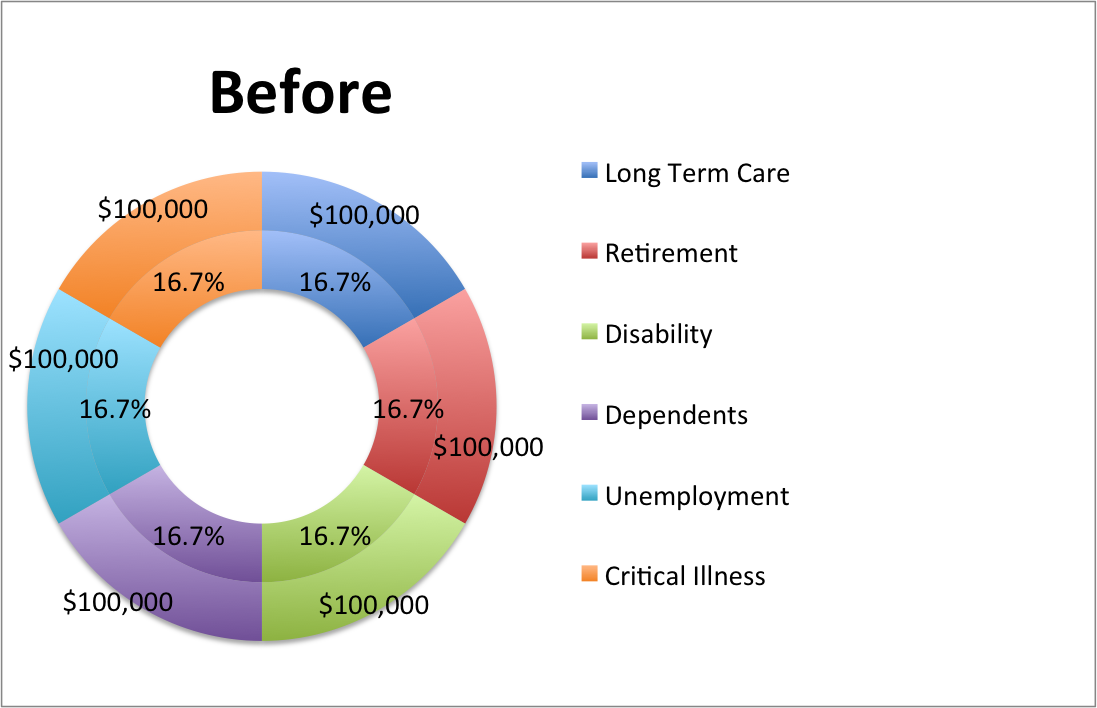 [Speaker Notes: At age 55, Roger begins to be a little bit concerned about his physical health.  He decides to put himself on a soft cap of 300,000 critical illness, sacrificing some over his other coverage, including dependents and unemployment at the same time.]
Roger’s Retirement
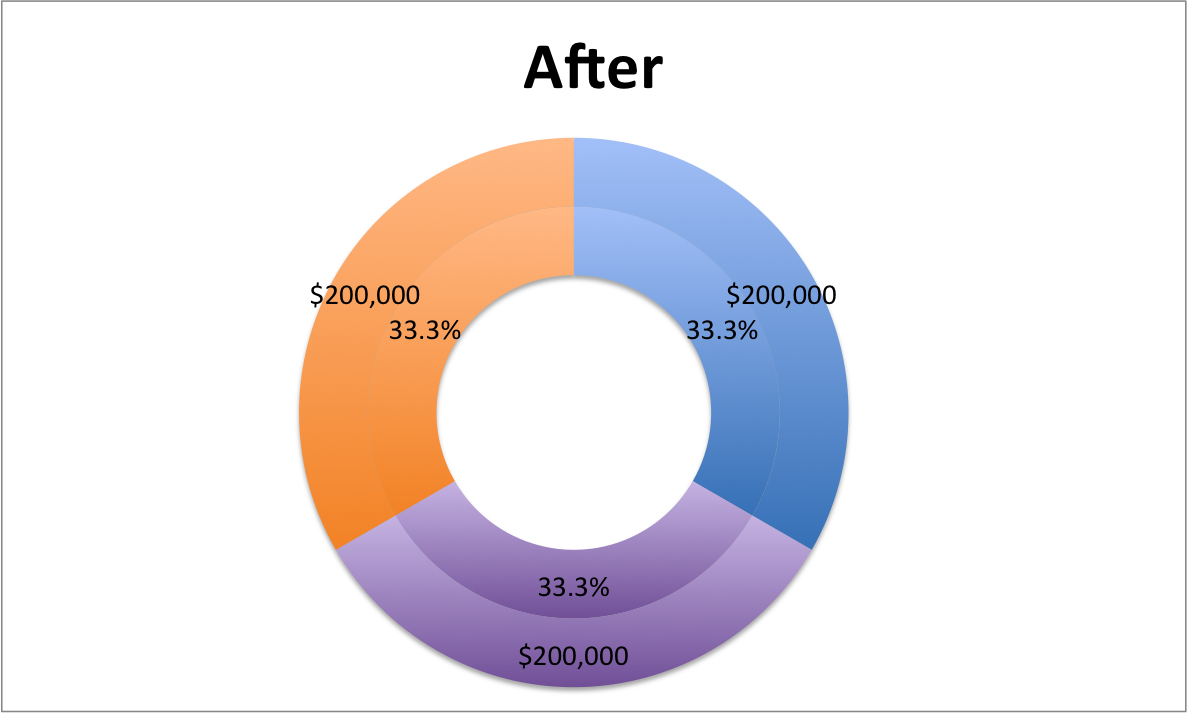 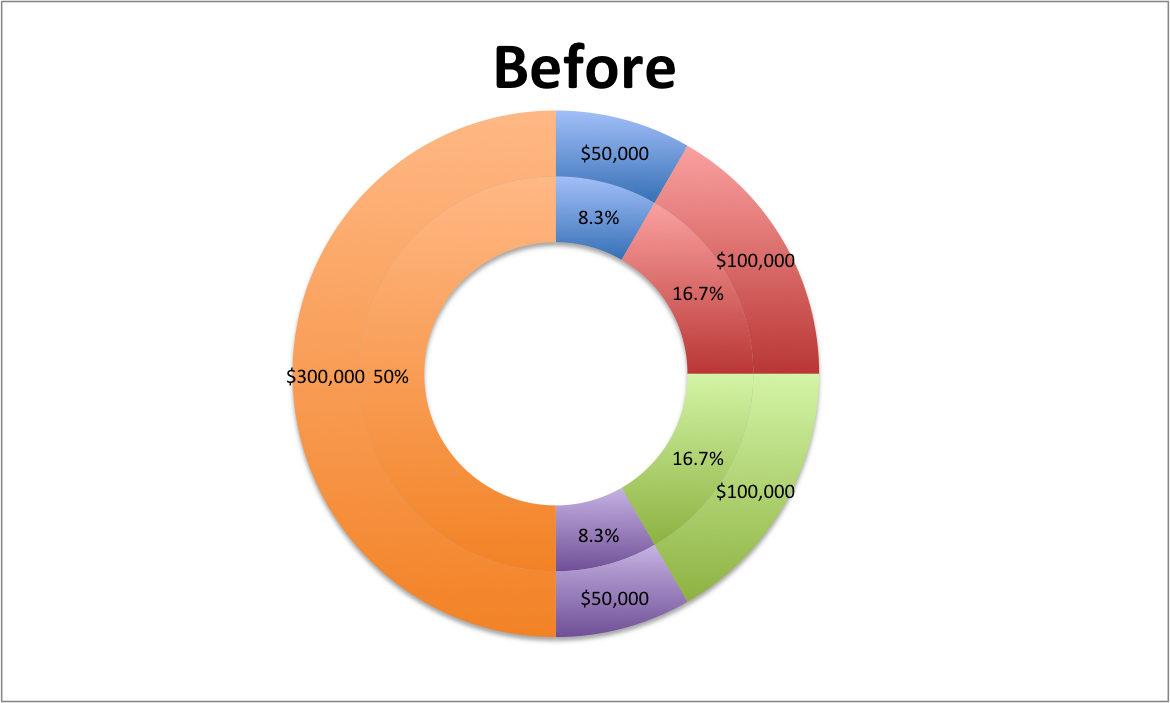 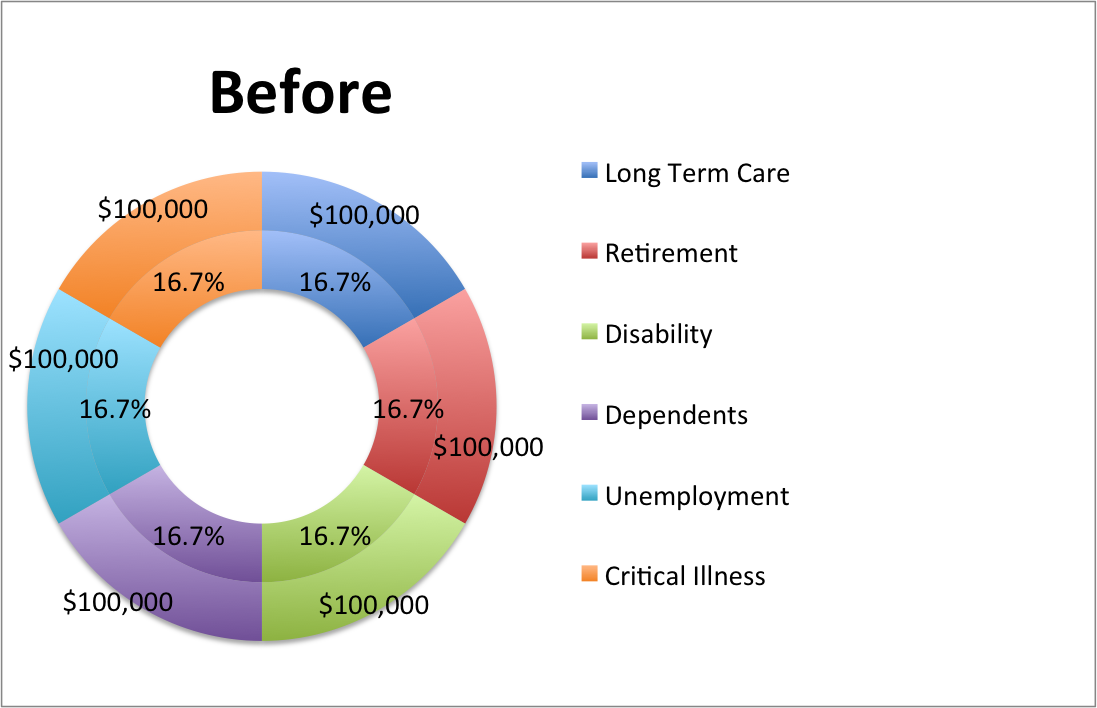 [Speaker Notes: At age 65, Roger retires from his job.  He no longer pays money for disability, retirement, nor unemployment.  At this point, Roger starts receiving monthly payments of $6,500 as his retirement payoff.
Savings in Personal Point Program chart
Reduces critical illeness to 200,000
Increase long term care to 200,000
Increase dependents to 200,000
Eliminates disability]
Roger’s Life through MMCC
At age 80, Roger’s remaining dependent, his wife, Michelle, receives the death benefit payment and obtains access to the accumulated balance in his personal point program.
Conclusion
An Insurance product that is able to provide:
Simplicity
Affordability
Evolve with changing consumer needs
Appendix
"Average Cost of Life Insurance (2017)." ValuePenguin. N.p., n.d. Web. 12 Mar. 2017

Demystifying The Middle Market. Epsilon. Epsilon/LIMRA, May 2014. Web. 14 Mar. 2017.

"Household Healthcare Spending in 2014 : Beyond the Numbers." U.S. Bureau of Labor Statistics. U.S. Bureau of Labor Statistics, 29 Aug. 2016
Thank you
Thank you to Goldenson Center for     Actuarial Research and to Mass Mutual for this opportunity.
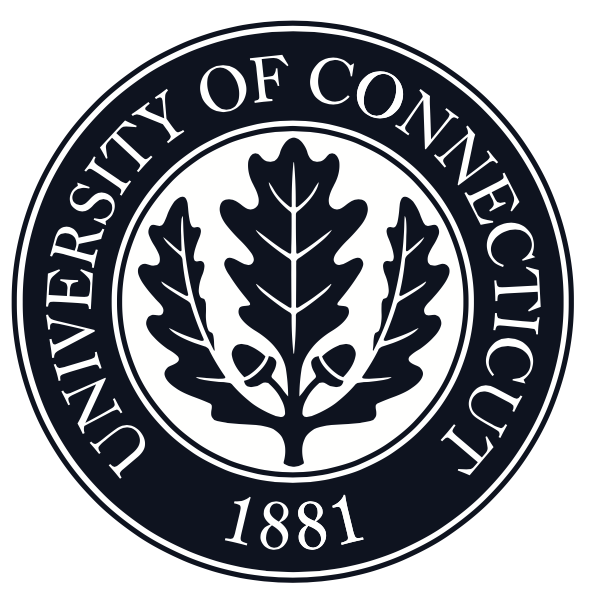 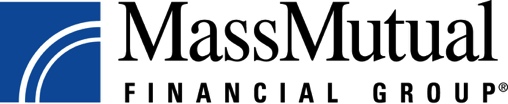 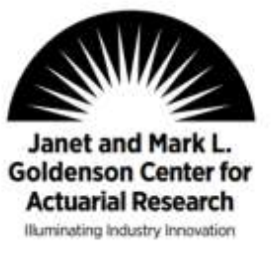 Questions?